RENSEIGNEMENTS PRATIQUES
BULLETIN D’INSCRIPTION
Inscriptions du 23 juin au 29 août 2025
Bulletin disponible sur le site de la ville
en mairie ou sur demande par mail
INSCRIPTION :

Bulletin d’inscription à remplir et à renvoyer par courrier postal ou à déposer en mairie avec votre règlement par chèque uniquement (à l’ordre du Comité des Fêtes de Groslay) et les justificatifs demandés.
Une confirmation d’inscription vous sera envoyée par mail.
Votre numéro d’emplacement vous sera donné le jour de la brocante sur présentation de votre confirmation.

ACCUEIL : 

Au croisement de la rue Claude Warocquier et de la rue des Ouches.

HORAIRES :

Installation : à partir de 6 heures
Fermeture accès véhicule : 7h45
Réouverture accès véhicule : 18h00

EMPLACEMENTS:
A la fin de la brocante, les lieux devront être rendus propres. Des bacs à déchets ménagers, à cartons, et à vêtements seront mis à disposition sur différents points de la brocante. Des sacs poubelles seront distribués avant la fin de la manifestation.
Rappel : 
Selon l’article R634-2 du code pénal, tout abandon ou dépôt de déchets sur la voie public est passible d’une amende de 135 euros.
RESPECTEZ L’ENVIRONEMENT EN LAISSANT
 LES LIEUX PROPRES- PENSEZ AU TRI
GROSLAY
Dimanche 
14 septembre 2025
BROCANTE
organisée par 
le Comité des Fêtes
Et en partenariat avec la Ville de Groslay
Renseignements : 
asso.sport.culture@mairie-groslay.fr
 Comité des Fêtes- Brocante
21, rue du Général Leclerc - 95410 GROSLAY
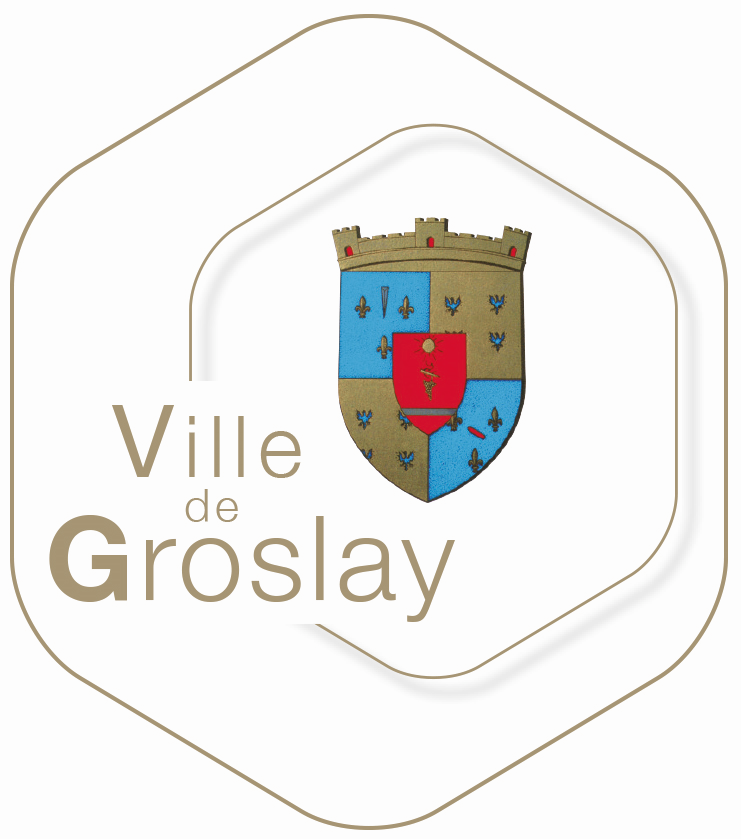 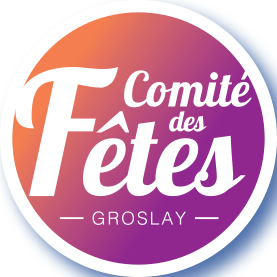 REGLEMENT DE LA BROCANTE
RENSEIGNEMENTS - INSCRIPTION
NOM: ______________________   PRENOM: _____________________

ADRESSE : _________________________________________________

CODE POSTAL : ___________ VILLE : ___________________________

TELEPHONE : _______________________________________________

COURRIEL : ________________________________________________

IMMATRICULATION DU VEHICULE _____________________________

DESCRIPTION DES ARTICLES : ________________________________
___________________________________________________________
___________________________________________________________

Documents à joindre OBLIGATOIREMENT
Copie recto verso de votre pièce d’identité
Inscription au Registre du Commerce (pour les professionnels)
Chèque à l’ordre du Comité des Fêtes de Groslay du montant total de l’emplacement soit :  
………..m/l x 10€ = ………… euros (particuliers) 2 m minimum
………..m/l x 15€ = ………… euros (professionnels) 2 m minimum
Envoi de tous les documents par voie postale ou par dépôt à la mairie au nom du :
Comité des Fêtes – Brocante 2025 – 21, rue du général Leclerc 95410 GROSLAY
Attestation sur l’honneur de ne pas participer à plus de 2 manifestations de même nature au cours de l’année civile
     (Article R321-9 du code pénal),
Atteste avoir pris connaissance du règlement de la brocante 

Date ___________________   Signature __________________
1.La brocante est autorisée aux particuliers et aux professionnels - 
néanmoins priorité sera donnée aux Groslaysiens selon disponibilité des emplacements
2. Le bulletin d’inscription doit être obligatoirement complété et accompagné des justificatifs demandés.
3. Le paiement total de l’emplacement doit être fait par chèque et joint à la demande d’inscription.
4. Pour les particuliers, seule la vente d’articles d’occasion sera autorisée
(article L310-2 du code du commerce) et les prix devront être affichés lisiblement.
5. Les professionnels doivent être à jour de la règlementation commerciale (Inscrit au Registre du commerce…) et pouvoir justifier l’origine de leurs articles.
6. Les exposants sont responsables des objets exposés, la responsabilité des organisateurs ne saurait être engagée en cas de vol ou détérioration.
7. Les objets à vendre devront être entreposés uniquement sur l’emplacement réservé. Aucun déballage ne sera autorisé face à l’emplacement réservé,
8. Il ne sera fait aucun remboursement à l’exposant si celui-ci ne se présente pas le jour de la brocante.
9. L’Organisateur se réserve le droit de faire remballer les articles dangereux (armes, produits inflammables…), les produits alimentaires, les articles neufs (sauf pour les professionnels).
10. La brocante se déroulant en plein air, l’Organisateur peut décider en cas d’intempéries et/ou à la suite des consignes préfectorales d’annuler la manifestation. Seulement dans ce cas les frais d’inscription pourront être remboursés.
11. Le numéro d’emplacement sera communiqué le jour de la brocante.
12. Les emplacements attribués par l’Organisateur ne pourront pas être échangés ou faire l’objet de réclamation.
13. La mise en place aura lieu de 6h00 à 7h45. Les véhicules devront avoir quitté le lieu de la brocante à 8h00. Interdiction à tout véhicule de rester stationné dans la zone de la brocante.
14. La réouverture aux véhicules se fera à partir de 18h00. Aucun remballage ne sera autorisé avant.
15. La restauration et l’animation sont exclusivement réservées à l’Organisateur. Les exposants ne sont pas autorisés à vendre de produits alimentaires,
16. Les exposants sont invités à respecter les organisateurs, les exposants, 
le public, les riverains et les forces de l’ordre en cas de contrôle.
17. Il est interdit se servir des clôtures des maisons comme support d’objets,
18.Tout contrevenant au règlement sera exclu de la brocante sans pouvoir prétendre à un remboursement ou dédommagement.
Cadre réservé à l’Organisateur

Date d’enregistrement :                                                Validation :